Figure 1. Schematic representation of the ICA analysis on source-level data. All the source-level ERFs previously ...
Cereb Cortex, Volume 23, Issue 6, June 2013, Pages 1388–1395, https://doi.org/10.1093/cercor/bhs119
The content of this slide may be subject to copyright: please see the slide notes for details.
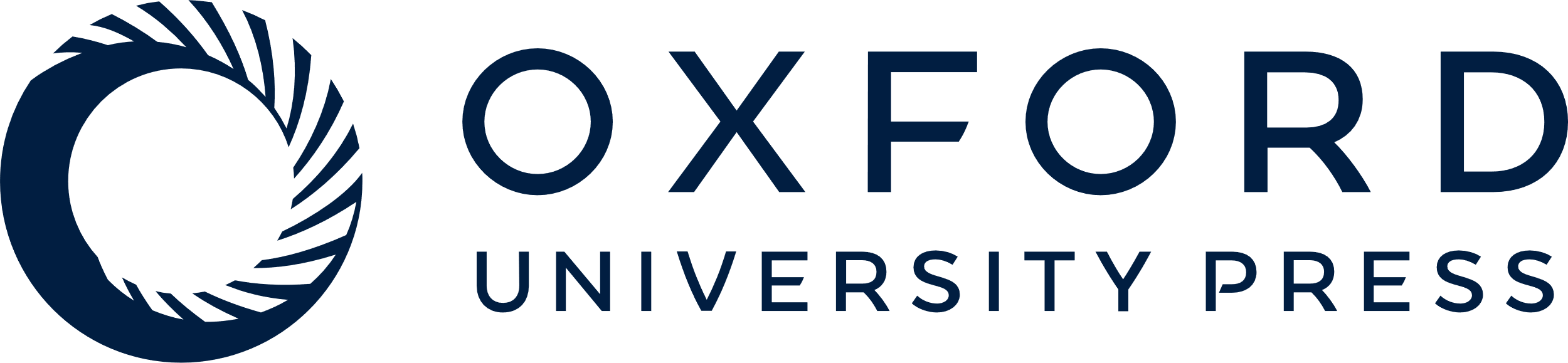 [Speaker Notes: Figure 1. Schematic representation of the ICA analysis on source-level data. All the source-level ERFs previously computed for each voxel, subject and condition were submitted to a PCA-based dimensionality reduction and subsequent ICA. As a result, we obtained 2 ICs, each of them exhibiting a specific brain distribution and a time course per condition and subject. The figure shows the average time course collapsed across conditions and subjects. Abbreviations: vocal subcategories: v1, v2; non-vocal subcategories: nv1, nv2, nv3.


Unless provided in the caption above, the following copyright applies to the content of this slide: © The Author 2012. Published by Oxford University Press. All rights reserved. For Permissions, please e-mail: journals.permissions@oup.com]